Course Overview
Mooly Sagiv
msagiv@tau.ac.il
TA: Yotam Feldman
yotam.feldman@gmail.com http://www.cs.tau.ac.il/~msagiv/courses/wcc20.html
Course Goals
Understand basic compilation techniques and tools
Moderate programming project with well defined interfaces
Become a better programmer
Critical thinking of performance, software productivity, software security
Outline
Course Requirements
High Level Programming Languages
Interpreters vs. Compilers
Why study compilers (1.1)
A simple  traditional modern compiler/interpreter (1.2)
Subjects Covered
Summary
Course Requirements
Compiler Project 50%
Translate Java Subset into LLVM
A lot of work
Final exam 50% (must pass)
Lecture Goals
Understand the basic structure of a compiler
Compiler vs. Interpreter
Techniques used in compilers
High Level Programming Languages
Imperative
Algol, PL1, Fortran, Pascal, Ada, Modula, and C
Closely related to “von Neumann” Computers
Object-oriented 
Simula, Smalltalk, Modula3, C++, Java, C#, Python
 Data abstraction and ‘evolutionary’form of program development
Class An implementation of an abstract data type (data+code)
Objects Instances of a class
 Fields Data (structure fields)
Methods Code (procedures/functions with overloading)
Inheritance Refining the functionality of a class with different fields and methods
Functional
Lisp, Scheme, ML, Miranda, Hope, Haskel, OCaml, F# 
Functional/Imperative
Rubby
Logic Programming
Prolog
New PL in Industry
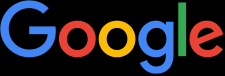 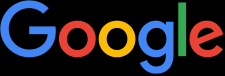 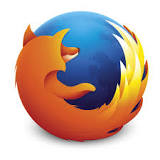 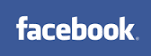 Other Languages
Hardware description languages 
VHDL
  The program describes Hardware components
  The compiler generates hardware layouts
Scripting languages
Shell, C-shell, REXX, Perl
 Include primitives constructs from the current software environment
Web/Internet
 HTML, Telescript, JAVA, Javascript 
Graphics and Text processing TeX, LaTeX,  postscript
The compiler generates page layouts
Intermediate-languages
P-Code, Java bytecode, IDL, CLR
Interpreter
source-program
program’s output
program’s input
A program which interprets instructions
 Input
 A program 
An input for the program
Output
 The required output
interpreter
int x;
scanf(“%d”,  &x);
x = x + 1 ;
printf(“%d”,  x);
5
6
Example
C interpreter
Compiler
source-program
program’s output
object-program
program’s input
A program which compiles instructions
Input
 A program
Output
 An object program that reads the input and writes the output
compiler
Example
int x;
scanf(“%d”,  &x);
x = x + 1 ;
printf(“%d”,  x);
6
5
Sparc-cc-compiler
add    %fp,-8, %l1
mov   %l1, %o1
call    scanf
ld      [%fp-8],%l0
add   %l0,1,%l0
st     %l0,[%fp-8]
ld     [%fp-8], %l1
mov    %l1, %o1
call printf
assembler/linker
object-program
Remarks
Both compilers and interpreters are programs written in high level languages
Requires additional step to compile the compiler/interpreter
Compilers and interpreters share functionality
Executable compiler
Executable program
Output
exe
exe
Y
=
Program source
txt
L2
=
X
Input
Bootstrapping a compiler
L2 Compiler source
txt
L1
L1 Compiler
L2 Compiler
Program
Conceptual structure of a compiler
Executable 
code
Source
text
txt
exe
Frontend
(analysis)
Semantic
Representation
Backend
(synthesis)
Compiler
X
Input
Conceptual structure of an interpreter
Output
Source
text
txt
Y
interpretation
Frontend
(analysis)
Semantic
Representation
Interpreter vs. Compiler
Can report errors before input is given
More efficient
Compilation is done once for all the inputs --- many computations can be performed at compile-time
Sometimes evencompile-time + execution-time < interpretation-time
Conceptually simpler (the definition of the programming language)
Easier to port
Can provide more specific error report
Normally faster
[More secure]
Interpreters provide specific error report
Input-program
Input data y=0
scanf(“%d”,  &y);
if (y < 0)	x = 5;
...
 if  (y <= 0)
	 z = x + 1;
Compilers can provide errors  beforeactual input is given
Input-program
Compiler-Output “line 88: x may be used before set''
scanf(“%”,  &y);
if (y < 0)	x = 5;
...
 if  (y <= 0)
/* line 88 */ 	 z = x + 1;
Compilers can provide errors  beforeactual input is given
Input-program
Compiler-Output “line 4: improper pointer/integer combination: op =''
int a[100], x, y ;
	scanf(“%d”,  &y) ;
	if (y < 0)
/* line 4*/	y = a ;
Compilers are usually more efficient
scanf(“%d”,  &x);
y = 5 ;
z = 7 ;
x = x +y*z;
printf(“%d”,  x);
Sparc-cc-compiler
add    %fp,-8, %l1
 mov   %l1, %o1
call    scanf
mov     5, %l0st   %l0,[%fp-12]
mov    7,%l0
st    %l0,[%fp-16]
ld      [%fp-8], %l0
ld      [%fp-8],%l0
add   %l0, 35 ,%l0
st     %l0,[%fp-8]
 ld     [%fp-8], %l1
 mov    %l1, %o1
 call printf
Machine
Interpreter
Compiler vs. Interpreter
Source
Code
Executable
Code
preprocessing
processing
Source
Code
Intermediate
Code
processing
preprocessing
Why Study Compilers?
Become a compiler writer
New programming languages
New machines
New compilation modes: “just-in-time”
Using some of the techniques in other contexts
Design a very big software program using a reasonable effort
Learn applications of many CS results (formal languages, decidability, graph algorithms, dynamic programming, ...
Better understating of programming languages and machine architectures
Become a better programmer
Why study compilers?
Compiler construction is successful
Proper structure of the problem
Judicious use of formalisms
Wider application
Many conversions can be viewed as compilation
Useful algorithms
C++
C++
Pentium
Pentium
Java
Java
MIPS
MIPS
C
C
Sparc
Sparc
Pascal
Pascal
ML
ML
Proper Problem Structure
Simplify the compilation phase
Portability of the compiler frontend
Reusability of the compiler backend
Professional compilers are integrated
IR
Judicious use of formalisms
Regular expressions (lexical analysis)
Context-free grammars  (syntactic analysis)
Attribute grammars (context analysis)
Code generator generators (dynamic programming)
But some nitty-gritty programming
regular expressions
scanner
input program
tokens
Use of program-generating tools
Parts of the compiler are automatically generated from specification
Jlex
Context free grammar
parser
Tokens
Syntax tree
Use of program-generating tools
Parts of the compiler are automatically generated from specification
Jcup
Use of program-generating tools
specification
code
tool
output
input
Simpler compiler construction
Less error prone
More flexible
Use of pre-canned tailored code
Use of dirty program tricks
Reuse of specification
Wide applicability
Structured data can be expressed using context free grammars
HTML files
Postscript
Tex/dvi files
…
Generally useful algorithms
Parser generators
Garbage collection
Dynamic programming
Graph coloring
A simple traditional modular compiler/interpreter (1.2)
Trivial programming language
Stack machine
Compiler/interpreter written in C
Demonstrate the basic steps
The abstract syntax tree (AST)
Intermediate program representation
Defines a tree - Preserves program hierarchy
Generated by the parser
Keywords and punctuation symbols are not stored (Not relevant once the tree exists)
Syntax tree
expression
‘*’
expression
number
‘5’
‘(’
expression
‘)’
identifier
‘+’
identifier
‘a’
‘b’
Abstract Syntax tree
‘*’
‘5’
‘+’
‘a’
‘b’
Annotated Abstract Syntax tree
type:real
loc: reg1
‘*’
type:real
loc: reg2
type:integer
‘5’
‘+’
type:real
loc: sp+8
‘a’
‘b’
type:real
loc: sp+24
Structure of a demo compiler/interpreter
Lexical 
analysis
Code
generation
Intermediate code
(AST)
Syntax 
analysis
Context
analysis
Interpretation
Input language
Fully parameterized expressions
Arguments can be a single digit
expression  digit | ‘(‘ expression operator expression ‘)’
operator  ‘+’ | ‘*’
digit  ‘0’ | ‘1’ | ‘2’ | ‘3’ | ‘4’ | ‘5’ | ‘6’ | ‘7’ | ‘8’ | ‘9’
Driver for the demo compiler
#include    "parser.h"      /* for type AST_node */
#include    "backend.h"     /* for Process() */
#include    "error.h"       /* for Error() */

int main(void) {
    AST_node *icode;

    if (!Parse_program(&icode)) Error("No top-level expression");
    Process(icode);

    return 0;
}
Lexical Analysis
Partitions the inputs into tokens
DIGIT
EOF
‘*’
‘+’
‘(‘
‘)’
Each token has its representation
Ignores whitespaces
Header file lex.h for lexical analysis
/* Define class constants */
/* Values 0-255 are reserved for ASCII characters */
 #define    EoF      256
#define    DIGIT    257
typedef struct {int class; char repr;} Token_type;
extern Token_type Token;
extern void get_next_token(void);
#include    "lex.h"  
static int Layout_char(int ch) {
    switch (ch) {
    case ' ': case '\t': case '\n': return 1;
    default:                        return 0;
    }
}
token_type Token;
void get_next_token(void) {
    int ch;
    do {
        ch = getchar();
        if (ch < 0) {
            Token.class = EoF; Token.repr = '#';
            return;
        }
    } while (Layout_char(ch));
    if ('0' <= ch && ch <= '9') {Token.class = DIGIT;}
    else {Token.class = ch;}
    Token.repr = ch;
}
Parser
Invokes lexical analyzer
Reports syntax errors
Constructs AST
Parser Environment
#include    "lex.h"
#include    "error.h" 
#include    "parser.h" 
static Expression *new_expression(void) {
    return (Expression *)malloc(sizeof (Expression));
}
static void free_expression(Expression *expr) {free((void *)expr);}
static int Parse_operator(Operator *oper_p);
static int Parse_expression(Expression **expr_p);
int Parse_program(AST_node **icode_p) {
    Expression *expr;
    get_next_token();           /* start the lexical analyzer */
    if (Parse_expression(&expr)) {
        if (Token.class != EoF) {
            Error("Garbage after end of program");
        }
        *icode_p = expr;
        return 1;
    }
    return 0;
}
Parser Header File
typedef int Operator;
typedef struct _expression {   char type;                        /* 'D' or 'P' */ 
                                                int value;                        /* for 'D' */    
                                               struct _expression *left, *right; /* for 'P' */ 
                                               Operator oper;                    /* for 'P' */    
                                   } Expression;
typedef Expression AST_node;  /* the top node is an Expression */
extern int Parse_program(AST_node **);
P
P
P
*
+
*
D
D
D
D
2
9
4
3
AST for (2 * ((3*4)+9))
type
right
left
oper
Top-Down Parsing
Optimistically build the tree from the root to leaves
Try every alternative production
For P  A1 A2 … An | B1 B2 … Bm
If A1 succeeds
If A2 succeeds 
if A3 succeeds
... 
Otherwise fail
Otherwise fail
If B1 succeeds
If B2 succeeds
... 
No backtracking
Recursive descent parsing
Can be applied for certain grammars
Parse_Operator
static int Parse_operator(Operator *oper) {
    if (Token.class == '+') {
        *oper = '+'; get_next_token(); return 1;
    }
    if (Token.class == '*') {
        *oper = '*'; get_next_token(); return 1;
    }
    return 0;
}
static int Parse_expression(Expression **expr_p) {
    Expression *expr = *expr_p = new_expression();
    if (Token.class == DIGIT) {
        expr->type = 'D'; expr->value = Token.repr - '0';
        get_next_token();    return 1;
    }
    if (Token.class == '(') {
        expr->type = 'P';  get_next_token();
        if (!Parse_expression(&expr->left)) {  Error("Missing expression"); }
        if (!Parse_operator(&expr->oper)) { Error("Missing operator"); }
        if (!Parse_expression(&expr->right)) { Error("Missing expression"); }
        if (Token.class != ')') {  Error("Missing )"); }
        get_next_token();
        return 1;
    }
    /* failed on both attempts */
    free_expression(expr); return 0;
}
P
P
P
*
+
*
D
D
D
D
2
9
4
3
AST for (2 * ((3*4)+9))
type
right
left
oper
Context handling
Trivial in our case
No identifiers
A single type for all expressions
Code generation
Stack based machine
Four instructions
PUSH n
ADD
MULT
PRINT
Code generation
#include    "parser.h"      
#include    "backend.h" 
static void Code_gen_expression(Expression *expr) {
    switch (expr->type) {
    case 'D':
        printf("PUSH %d\n", expr->value);
        break;
    case 'P':
        Code_gen_expression(expr->left);
        Code_gen_expression(expr->right);
        switch (expr->oper) {
        case '+': printf("ADD\n"); break;
        case '*': printf("MULT\n"); break;
        }
        break;
    }
}
void Process(AST_node *icode) {
    Code_gen_expression(icode); printf("PRINT\n");
}
P
P
P
*
+
*
D
D
D
D
2
9
4
3
Compiling (2*((3*4)+9))
type
PUSH 2
right
left
PUSH 3
oper
PUSH 4
MULT
PUSH 9
ADD
MULT
PRINT
Stack
2
Generated Code Execution
Stack
PUSH 2
PUSH 3
PUSH 4
MULT
PUSH 9
ADD
MULT
PRINT
Stack
Stack
3
2
2
Generated Code Execution
PUSH 2
PUSH 3
PUSH 4
MULT
PUSH 9
ADD
MULT
PRINT
Stack
Stack
4
3
2
3
2
Generated Code Execution
PUSH 2
PUSH 3
PUSH 4
MULT
PUSH 9
ADD
MULT
PRINT
Stack
Stack
12
2
4
3
2
Generated Code Execution
PUSH 2
PUSH 3
PUSH 4
MULT
PUSH 9
ADD
MULT
PRINT
Stack
Stack
9
12
2
12
2
Generated Code Execution
PUSH 2
PUSH 3
PUSH 4
MULT
PUSH 9
ADD
MULT
PRINT
Stack
Stack
21
2
9
12
2
Generated Code Execution
PUSH 2
PUSH 3
PUSH 4
MULT
PUSH 9
ADD
MULT
PRINT
Stack
Stack
42
21
2
Generated Code Execution
PUSH 2
PUSH 3
PUSH 4
MULT
PUSH 9
ADD
MULT
PRINT
Stack
Stack
42
Generated Code Execution
PUSH 2
PUSH 3
PUSH 4
MULT
PUSH 9
ADD
MULT
PRINT
Interpretation
Bottom-up evaluation of expressions
The same interface of the compiler
#include    "parser.h"      
#include "backend.h"
static int Interpret_expression(Expression *expr) {
    switch (expr->type) {
    case 'D':
        return expr->value;
        break;
    case 'P': {
        int e_left = Interpret_expression(expr->left);
        int e_right = Interpret_expression(expr->right);
        switch (expr->oper) {
        case '+': return e_left + e_right;
        case '*': return e_left * e_right;
        }}
        break;
    }
}
void Process(AST_node *icode) {
    printf("%d\n", Interpret_expression(icode));
}
P
P
P
*
+
*
D
D
D
D
2
9
4
3
Interpreting (2*((3*4)+9))
type
right
left
oper
A More Realistic Compiler
Program text 
input
IC optimization
IC
characters
Code generation
symbolic instructions
Lexical Analysis
file
file
Target code
optimization
Intermediate code
tokens
Syntax Analysis
symbolic instructions
AST
Machine code generation
Context Handling
Annotated AST
bit patterns
Executable code generation
Intermediate code 
generation
IC
Runtime systems
Responsible for language dependent dynamic resource allocation
Memory allocation
Stack frames
Heap
Garbage collection
I/O
Interacts with operating system/architecture
Important part of the compiler
Shortcuts
Avoid generating machine code
Use local assembler
Generate C code
Tentative Syllabus
Overview (1)
Lexical Analysis (1)
Regular expressions to Finite State Automaton
Parsing (3 lectures)
Grammars, Ambiguity, Efficient Parsers: Top-Down and Bottom-UP
Semantic analysis (1)
Type checking
Operational Semantics
Code generation (4)
Assembler/Linker Loader (1)
Object Oriented (1)
Garbage Collection (1)
Summary
Phases drastically simplifies the problem of writing a good compiler
The frontend is shared between compiler/interpreter